أوراق عمل وحدة

(تصنيع  المنِتجات اليدوية )
الواجب
تصوير فيديو للطالب في طريقة استخدام الأسفنج في امتصاص الماء
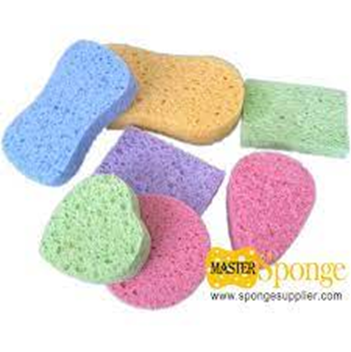 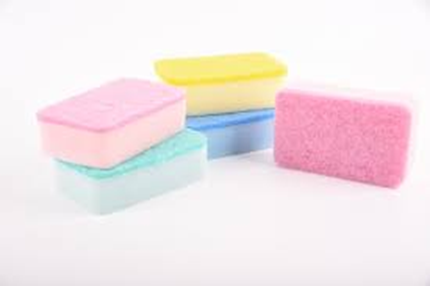 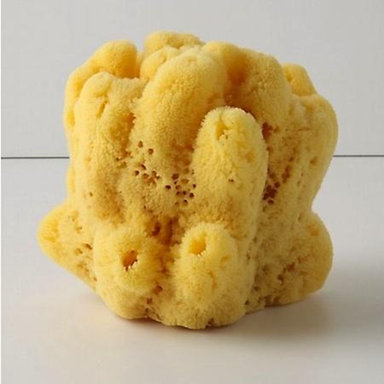 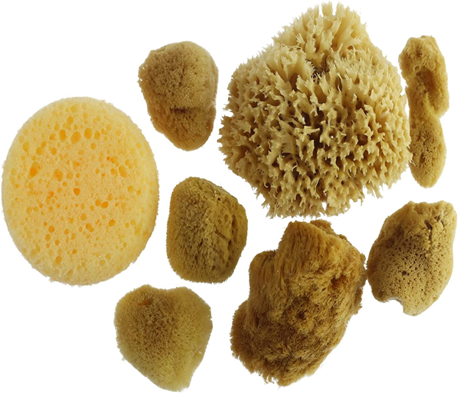 الأسفنج الصناعي
الإسفنج الطبيعي